por recomendação da OMS
FEBRE AMARELA 
Brasil adota dose única da vacina
por recomendação da OMS
Gisele Lúcia Nacur
Coordenação Técnica Imunização
JULHO DE 2016 A JULHO DE 2017
Foi registrado um dos eventos mais expressivos da história da Febre Amarela no Brasil, tendo sido confirmados:
 779 casos humanos
262 óbitos, além de
1.659 epizootias em primatas não humanos
envolvendo a morte de pelo menos 2.504 animais.

Foi o maior surto de Febre Amarela deste século.
Iniciativa está em consonância com os parâmetros adotados pela OMS
A partir de abril de 2017 (Nota Informativa nº 94), a dose única da vacina de Febre Amarela foi adotada em todo o território nacional para as ACRV
A dose de reforço deixou de ser recomendada por considerar que a imunidade protetora desenvolve-se dentro de 30 dias para cerca de 99% das pessoas que receberam uma dose da vacina
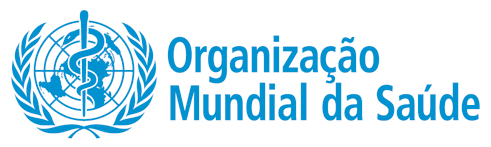 INDICAÇÃO DA VACINA
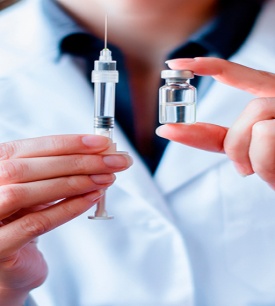 Nota Informativa nº 94, de 2017


Dose única a partir dos 9 meses      ( ou seja, somente  para quem não possui antecedente vacinal ou que desconhece história vacinal)

Público Alvo  da FA – pessoas de 9 meses a 59 anos
Indicações para outros grupos:

	Somente se houver casos e/ou epizootias confirmadas de FA no município de residência ou em municípios limítrofes ou para onde estiver se deslocando 

Pessoas acima de 60 anos, Nunca Vacinadas

Gestantes ( em qualquer período gestacional) e mulheres amamentando, Nunca Vacinadas
Indicação da Vacina
Mulheres amamentando criança menor de 6 meses de idade, ao serem vacinadas, tem que suspender o aleitamento materno por 10 dias após a vacinação.
Devem ser orientadas sobre procedimentos para se manter a produção do leite materno e garantir o retorno à lactação
Vacina não é recomendada para todos, pois pode causar eventos adversos. É preciso ficar atento às contraindicações
Crianças menores de 9 meses de vida ( a partir da Nota Informativa nº 94, não se adota mais antecipação da dose de 6 a 8 meses, nem em situação de surto de FA. CTAI fez essa recomendação por não se identificar casos nem óbitos nessa faixa etária).
Entre os grupos que devem ser avaliados por profissionais de saúde estão:
Pessoas com Alergia grave (anafilaxia) ao ovo ou outros componentes da vacina (eritromicina).
Pessoas com imunodeficiência primária ou adquirida, excetuando HIV positivo, assintomático e que apresente  LT-CD4> ou igual a 350 células/mm³
HIV/Aids que apresentem imunodeficiência grave ( contagem de LT-CD4 < 350 células/ mm³ ) adiar até que a imunidade se restabeleça
Pessoas em terapias imunossupressoras                     
(quimioterapia, radioterapia, corticóides com dose de 2 mg/Kg/dia para crianças e acima de 20 mg/dia para adultos, por período superior a 14 dias). Após a interrupção do corticóide nas doses acima, aguardar 4 semanas antes de vacinar.
Pessoas com história pregressa de doença do timo  ( miastenia gravis, timona); lúpus; artrite reumatóide; doença de Addison.
Notificações de eventos adversos
Fonte: SI-PNI (dados preliminares até 28/03/2017)
Ministério da Saúde prepara fracionamento da vacina
Essa estratégia é recomendada pela Organização Mundial da Saúde em casos de febre amarela silvestre intensa, com grande densidade populacional, exigindo intensificação vacinal em curto prazo de tempo

Adoção dessa medida tem caráter temporário 

Medida está prevista para iniciar a partir de 25 de Janeiro de 2018 

Inicialmente, ocorrerá em alguns municípios dos estados do Rio de Janeiro, São Paulo e Bahia
Brasil está adquirindo seringas específicase capacitando profissionais
Será colocado selo na caderneta de vacinação informando a dose fracionada
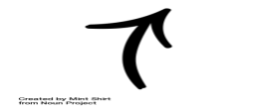 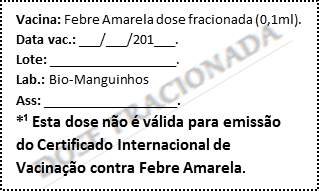 Os serviços de saúde estão sendo preparados para organização da logística de aplicação da dose padrão e da dose fracionada

A diferença da dose  padrão para a fracionada está no volume (0,1 ml)

Um frasco de 5 doses pode imunizar até 25 pessoas e um frasco de 10 doses pode vacinar até 50 pessoas
A vacina a ser utilizada para o fracionamento de doses será produzida exclusivamente pela Bio-Manguinhos/Fiocruz.

A vacina tem uma concentração viral muito maior do que a exigida pela OMS que requer potência mínima de 1.000 UI/dose

FA de outros laboratórios não poderão usar a dose fracionada

Crianças menores de 2 anos, gestantes e pessoas com doenças imunodepressoras não irão receber a dose fracionada, considerando que ainda não há estudos que demonstrem a resposta imune para esses grupos populacionais.

Para viajantes internacionais a dose fracionada não é válida para emissão do Certificado Internacional
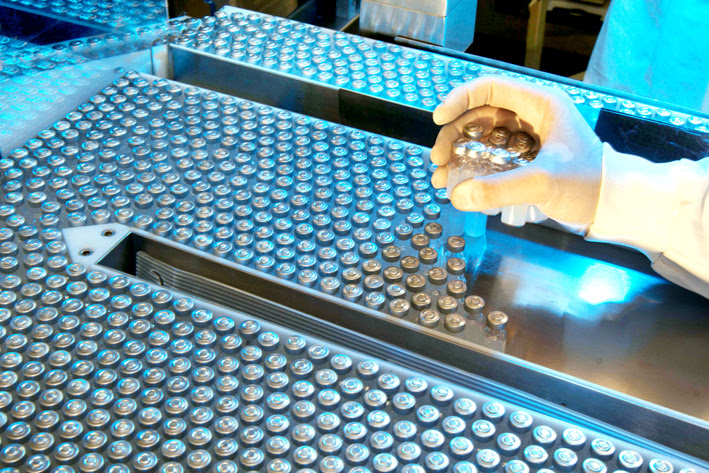 FEBRE AMARELA 
Brasil adota dose única da vacina
por recomendação da OMS